THỨ HAI
TRONG TUẦN BÁT NHẬT PHỤC SINH
THỨ HAI
TRONG TUẦN BÁT NHẬT PHỤC SINH
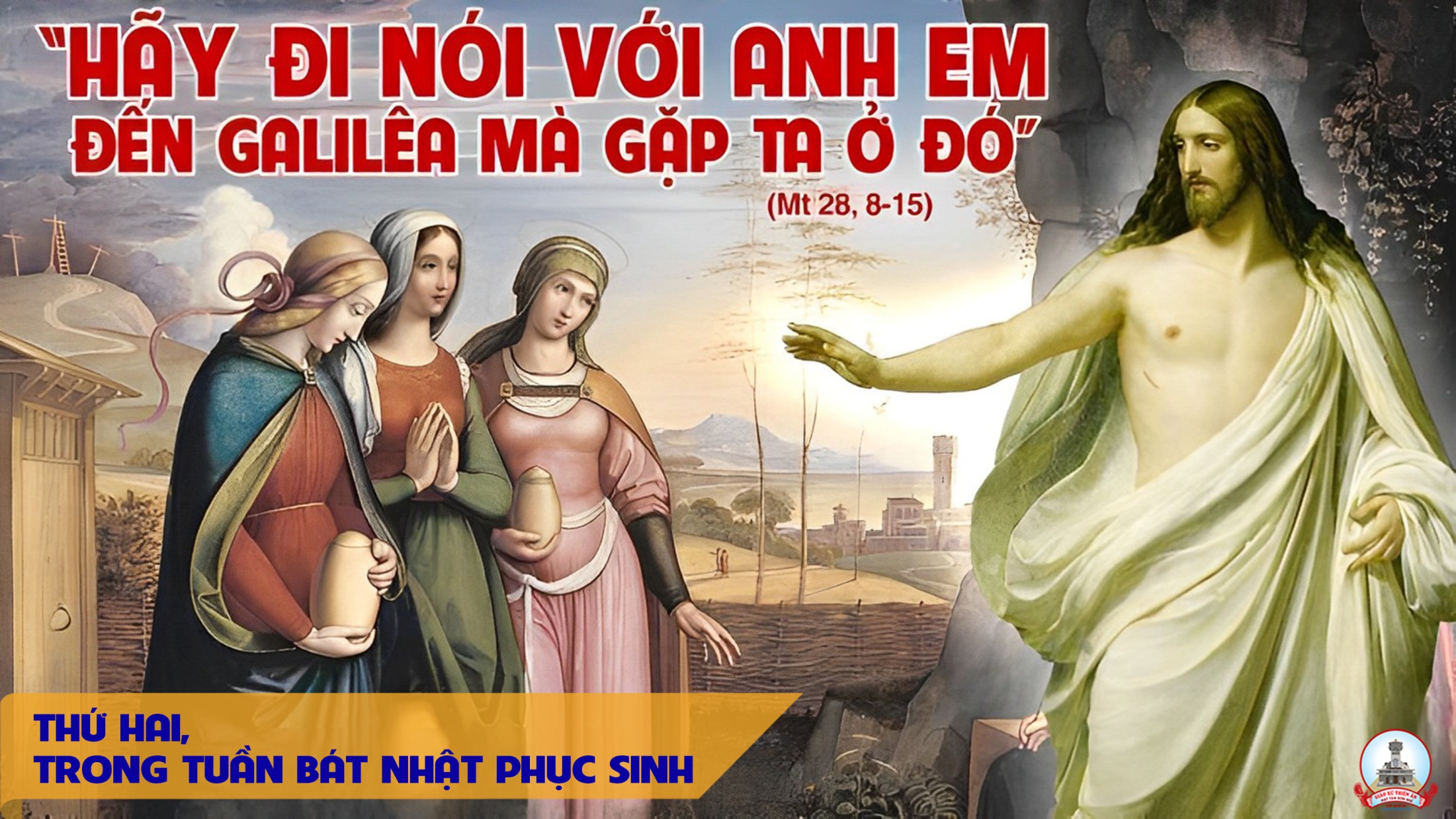 Ca nhập lễ
Chúa Đã Sống Lại
Lm.Kim Long
Đk: Đức Kitô đã sống lại hiển vinh và muôn đời ở cùng ta. Chúng ta nay thuộc về Người, hãy vui mừng tin tưởng lên, Alleluia!
Tk1: Vì tình Người yêu thương ta tựa ngàn trùng khơi bao la. Người hiến thân chịu khổ đau để xoá muôn ngàn tội nhơ.
Đk: Đức Kitô đã sống lại hiển vinh và muôn đời ở cùng ta. Chúng ta nay thuộc về Người, hãy vui mừng tin tưởng lên, Alleluia!
Tk2: Ngài đã vì ta hi sinh, mở đường về nơi quang vinh. Trời đất giao hoà mừng vui, hạnh phúc tuôn tràn mọi nơi.
Đk: Đức Kitô đã sống lại hiển vinh và muôn đời ở cùng ta. Chúng ta nay thuộc về Người, hãy vui mừng tin tưởng lên, Alleluia!
Tk3: Dự phần niềm vui hôm nay, nguyện lòng được luôn vui say, nhận lãnh muôn vàn khổ đau, đổi lấy vinh hiển đời sau.
Đk: Đức Kitô đã sống lại hiển vinh và muôn đời ở cùng ta. Chúng ta nay thuộc về Người, hãy vui mừng tin tưởng lên, Alleluia!
KINH VINH DANH
Chủ tế: Vinh danh Thiên Chúa trên các tầng trời.A+B: Và bình an dưới thế cho người thiện tâm.
A: Chúng con ca ngợi Chúa.
B: Chúng con chúc tụng Chúa. A: Chúng con thờ lạy Chúa. 
B: Chúng con tôn vinh Chúa.
A: Chúng con cảm tạ Chúa vì vinh quang cao cả Chúa.
B: Lạy Chúa là Thiên Chúa, là Vua trên trời, là Chúa Cha toàn năng.
A: Lạy con một Thiên Chúa,            Chúa Giêsu Kitô.
B: Lạy Chúa là Thiên Chúa, là Chiên Thiên Chúa là Con Đức Chúa Cha.
A: Chúa xóa tội trần gian, xin thương xót chúng con.
B: Chúa xóa tội trần gian, xin nhậm lời chúng con cầu khẩn.
A: Chúa ngự bên hữu Đức Chúa Cha, xin thương xót chúng con.
B: Vì lạy Chúa Giêsu Kitô, chỉ có Chúa là Đấng Thánh.
Chỉ có Chúa là Chúa, chỉ có Chúa là đấng tối cao.
A+B: Cùng Đức Chúa Thánh Thần trong vinh quang Đức Chúa Cha. 
Amen.
THỨ HAI
TRONG TUẦN BÁT NHẬT PHỤC SINH
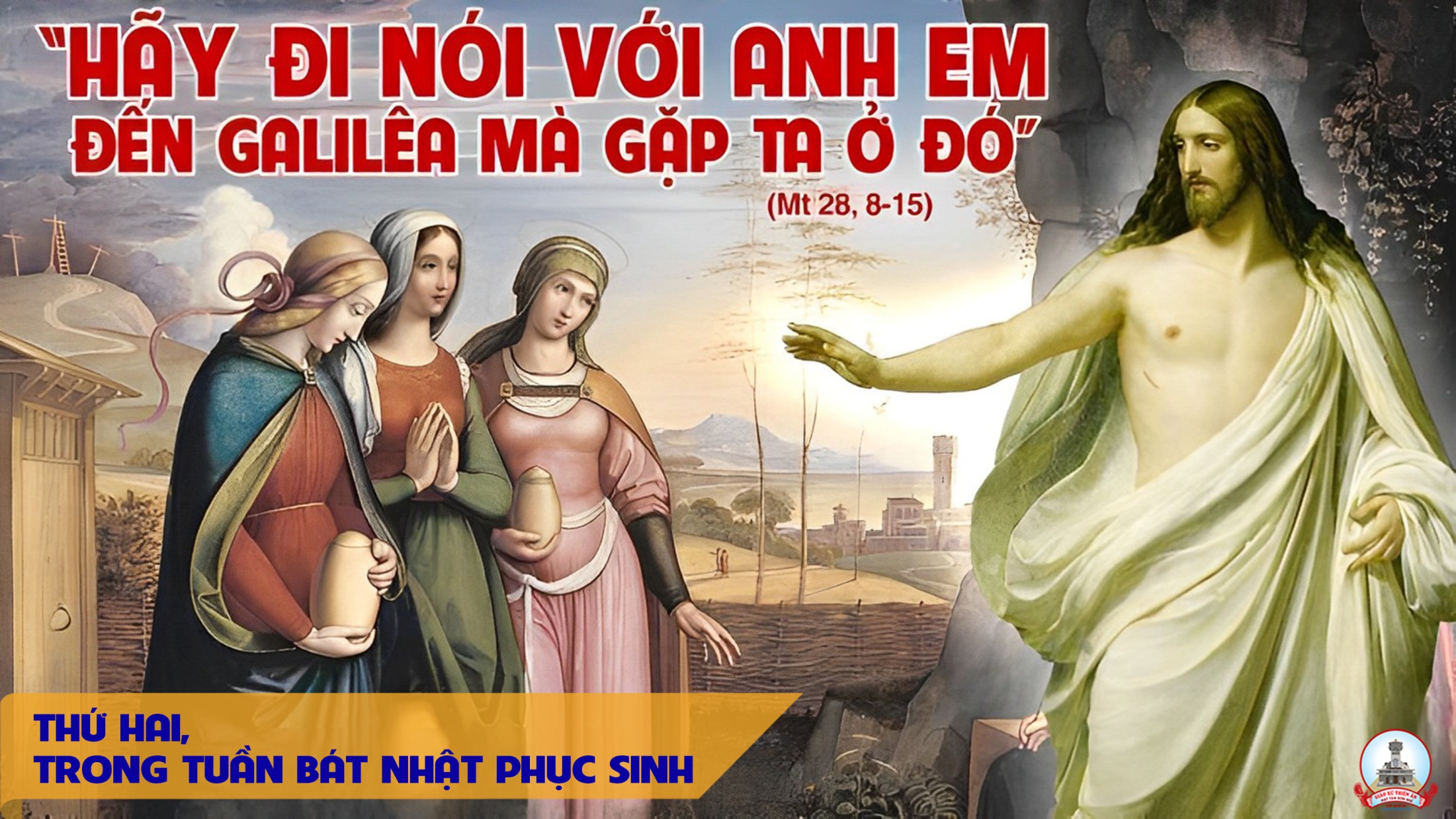 THỨ HAI
TRONG TUẦN BÁT NHẬT PHỤC SINH
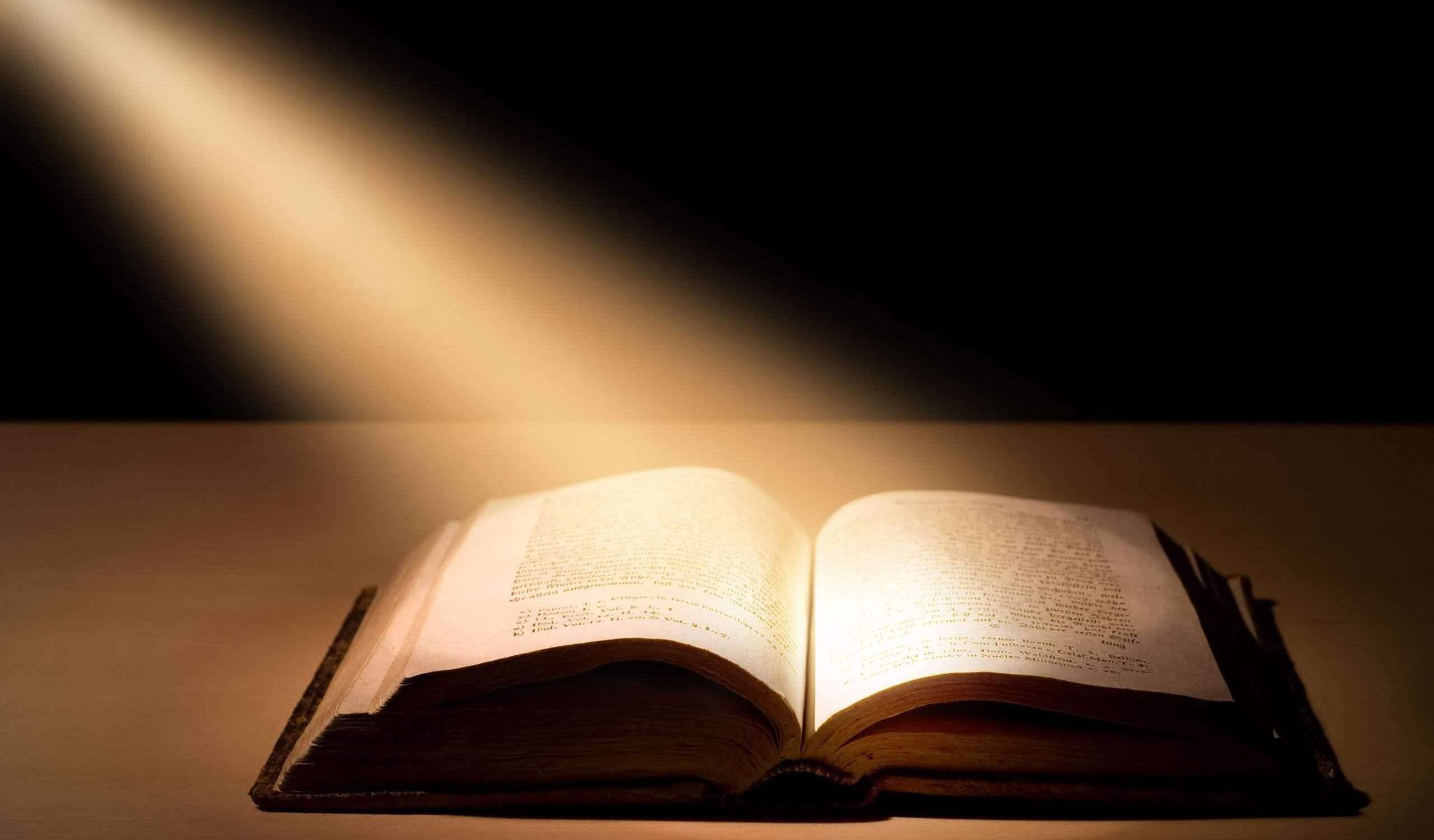 THIÊN CHÚA ĐÃ LÀM CHO ĐỨC GIÊSU SỐNG LẠI;
VỀ ĐỀU NÀY, TẤT CẢ CHÚNG TÔI XIN LÀM CHỨNG
Bài trích sách Công Vụ Tông Đồ
Đáp ca
Thánh vịnh 15
Lm.Kim Long
Đk: Xin giữ gìn con, lạy Chúa con tiềm ẩn thân nơi Ngài.
Tk1: Xin giữ gìn con. Lạy Chúa con tiềm ẩn thân bên Chúa, Ngài là Thiên Chúa của con là nguồn hạnh phúc đời con.
Đk: Xin giữ gìn con, lạy Chúa con tiềm ẩn thân nơi Ngài.
Tk2: Đây sản nghiệp con là Chúa, sinh mạng con trong tay Chúa. Phần tuyệt luân đã về con được Ngài tặng chén lộc ân.
Đk: Xin giữ gìn con, lạy Chúa con tiềm ẩn thân nơi Ngài.
Tk3: Con mãi tụng ca vì Chúa ban lời bảo ban hôm sớm, dù về khuya vẫn nhủ tâm: Đặt Ngài ở trước mặt luôn.
Đk: Xin giữ gìn con, lạy Chúa con tiềm ẩn thân nơi Ngài.
Tk4: Nay trí lòng con mừng rỡ, nên nằm nghỉ ngơi an giấc, vì Ngài đâu nỡ để con hủy diệt ở chốn mồ sâu.
Đk: Xin giữ gìn con, lạy Chúa con tiềm ẩn thân nơi Ngài.
Tk5: Theo lối trường sinh, Ngài sẽ thương tình dạy con đưa bước, tràn niềm vui trước thần nhan, gần Ngài hạnh phúc nào hơn.
Đk: Xin giữ gìn con, lạy Chúa con tiềm ẩn thân nơi Ngài.
Alleluia-Alleluia:
Đây là ngày Chúa đã làm ra, nào ta hãy hỷ hoan vui mừng.
Alleluia:
THỨ HAI
TRONG TUẦN BÁT NHẬT PHỤC SINH
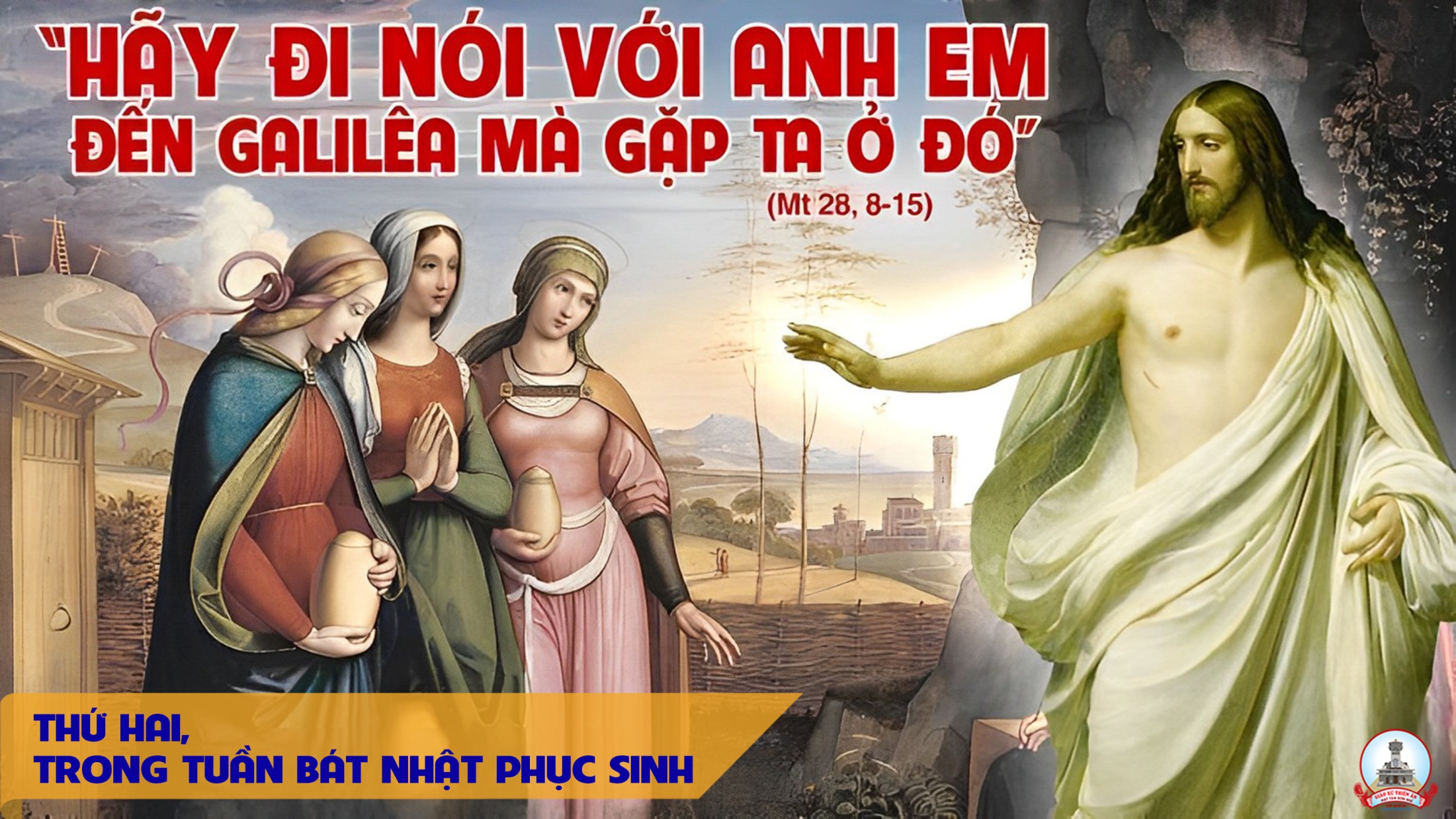 THỨ HAI
TRONG TUẦN BÁT NHẬT PHỤC SINH
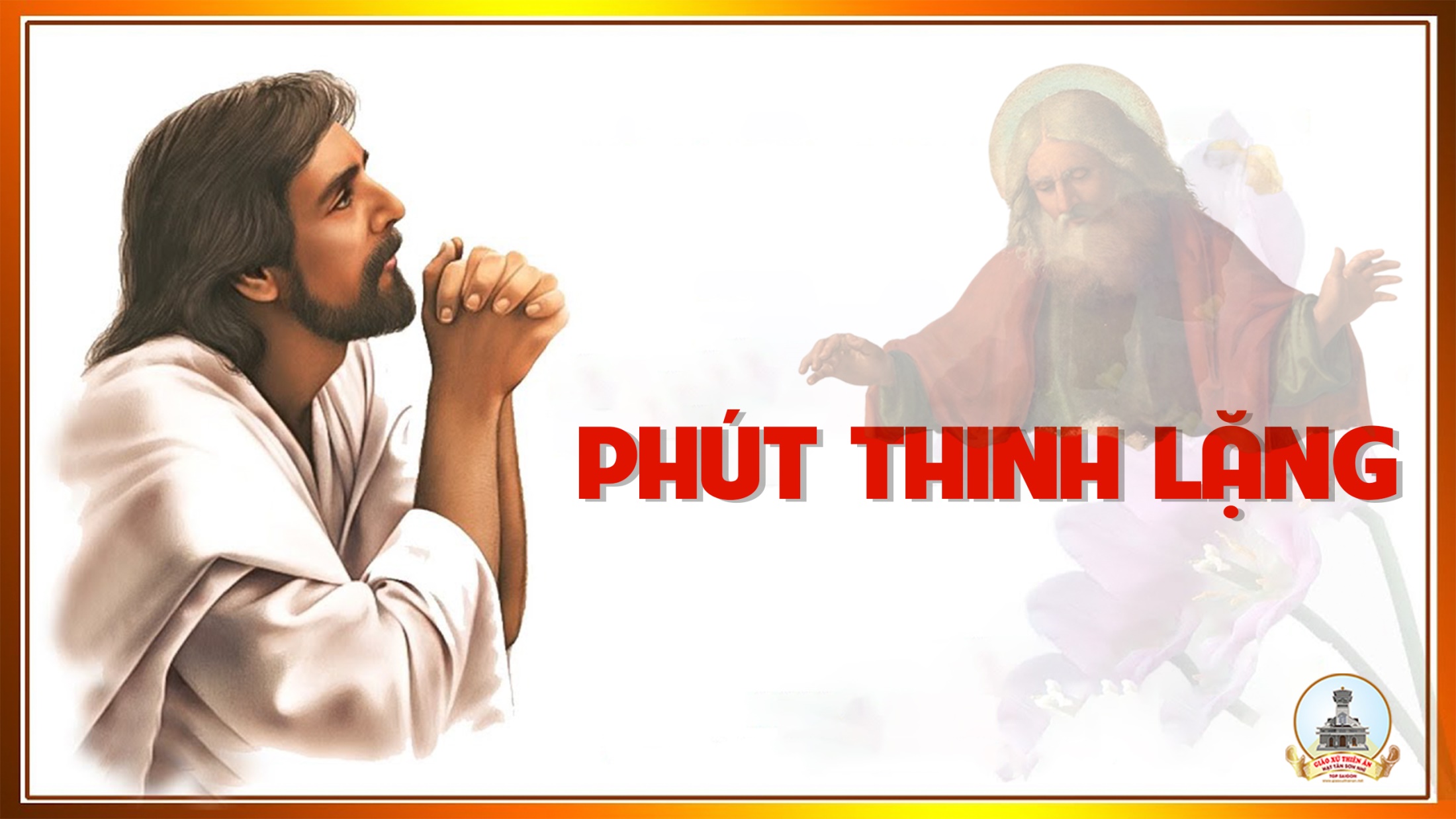 Dâng Lễ
Dâng Lời Cảm Mến
Ngọc Linh
Tk1: Xin dâng lên Chúa muôn lời cảm mến, với bánh miến thơm, với rượu nho lành. Xin dâng lên Chúa kiếp người sầu thương. Chúa đã cho con phúc lộc thiên đường.
Đk: Hòa cùng trần thế hát lên mừng Ngài toàn thắng tử thần, trọn một tình mến sắt son. Hòa cùng trần thế hát lên mừng ngày Ngài đã hiển vinh, đã cho muôn nơi sống an bình.
Tk2: Xin dâng lên Chúa xác hồn đổi mới. Chúa đã cho con sống lại muôn đời. Xin dâng lên Chúa ân tình nở hoa, ước muốn trong con trao Ngài tất cả.
Đk: Hòa cùng trần thế hát lên mừng Ngài toàn thắng tử thần, trọn một tình mến sắt son. Hòa cùng trần thế hát lên mừng ngày Ngài đã hiển vinh, đã cho muôn nơi sống an bình.
THỨ HAI
TRONG TUẦN BÁT NHẬT PHỤC SINH
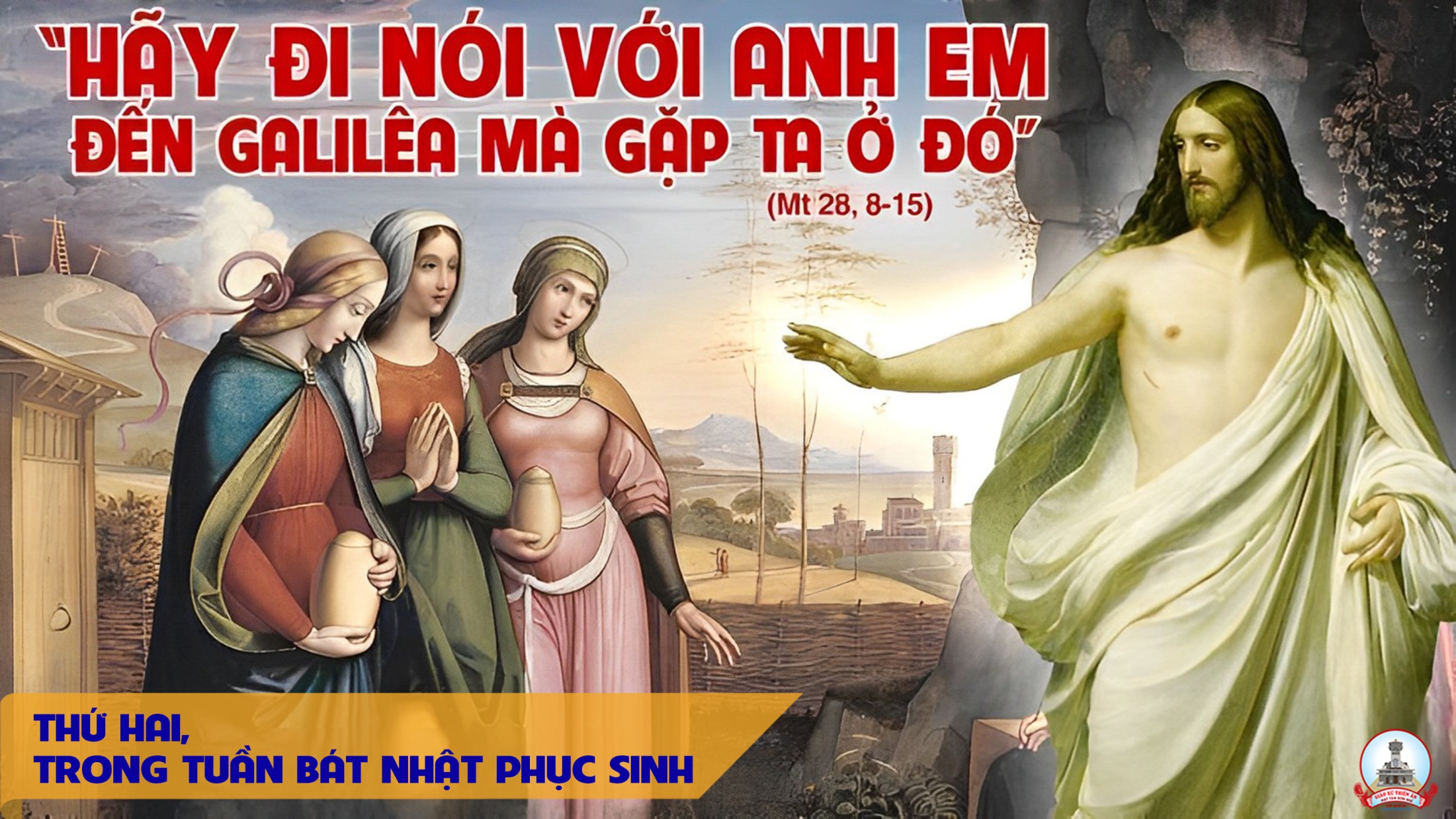 Ca Nguyện Hiệp Lễ
Chúa Sống Lại Rồi
Lm.Thành Tâm
Tk1: Chúa hóa nên người vì thương chúng ta, sống kiếp con người lam lũ hy sinh. Chiến thắng khải hoàn quyền uy cõi chết Thiên Chúa chúng ta Phục sinh.
Đk: Cùng nhau ta hát khúc hát Chúa đã sống lại vui thay! Người ơi reo lên tiếng ca Phục sinh Allêluia. Đồng thanh ta hát khúc hát Chúa đã Phục sinh quang vinh, Chúa ta thương ta Người đã hiển vinh.
Tk2: Hỡi những tâm hồn ngày đêm ước mơ cõi phúc thiên đường trong sáng nên thơ. Chúa đã sống lại vì thương anh đó, thôi hãy vui lên người ơi
Đk: Cùng nhau ta hát khúc hát Chúa đã sống lại vui thay! Người ơi reo lên tiếng ca Phục sinh Allêluia. Đồng thanh ta hát khúc hát Chúa đã Phục sinh quang vinh, Chúa ta thương ta Người đã hiển vinh.
Tk2: Hỡi những tâm hồn ngày đêm ước mơ cõi phúc thiên đường trong sáng nên thơ. Chúa đã sống lại vì thương anh đó, thôi hãy vui lên người ơi.
Đk: Cùng nhau ta hát khúc hát Chúa đã sống lại vui thay! Người ơi reo lên tiếng ca Phục sinh Allêluia. Đồng thanh ta hát khúc hát Chúa đã Phục sinh quang vinh, Chúa ta thương ta Người đã hiển vinh.
Tk3: Hỡi những con người lòng ngay khổ đau, kiếp sống phong trần thân thế bơ vơ, chỉ thấy chân trời màu đen u tối, thôi hãy quên đi niềm đau.
Đk: Cùng nhau ta hát khúc hát Chúa đã sống lại vui thay! Người ơi reo lên tiếng ca Phục sinh Allêluia. Đồng thanh ta hát khúc hát Chúa đã Phục sinh quang vinh, Chúa ta thương ta Người đã hiển vinh.
THỨ HAI
TRONG TUẦN BÁT NHẬT PHỤC SINH
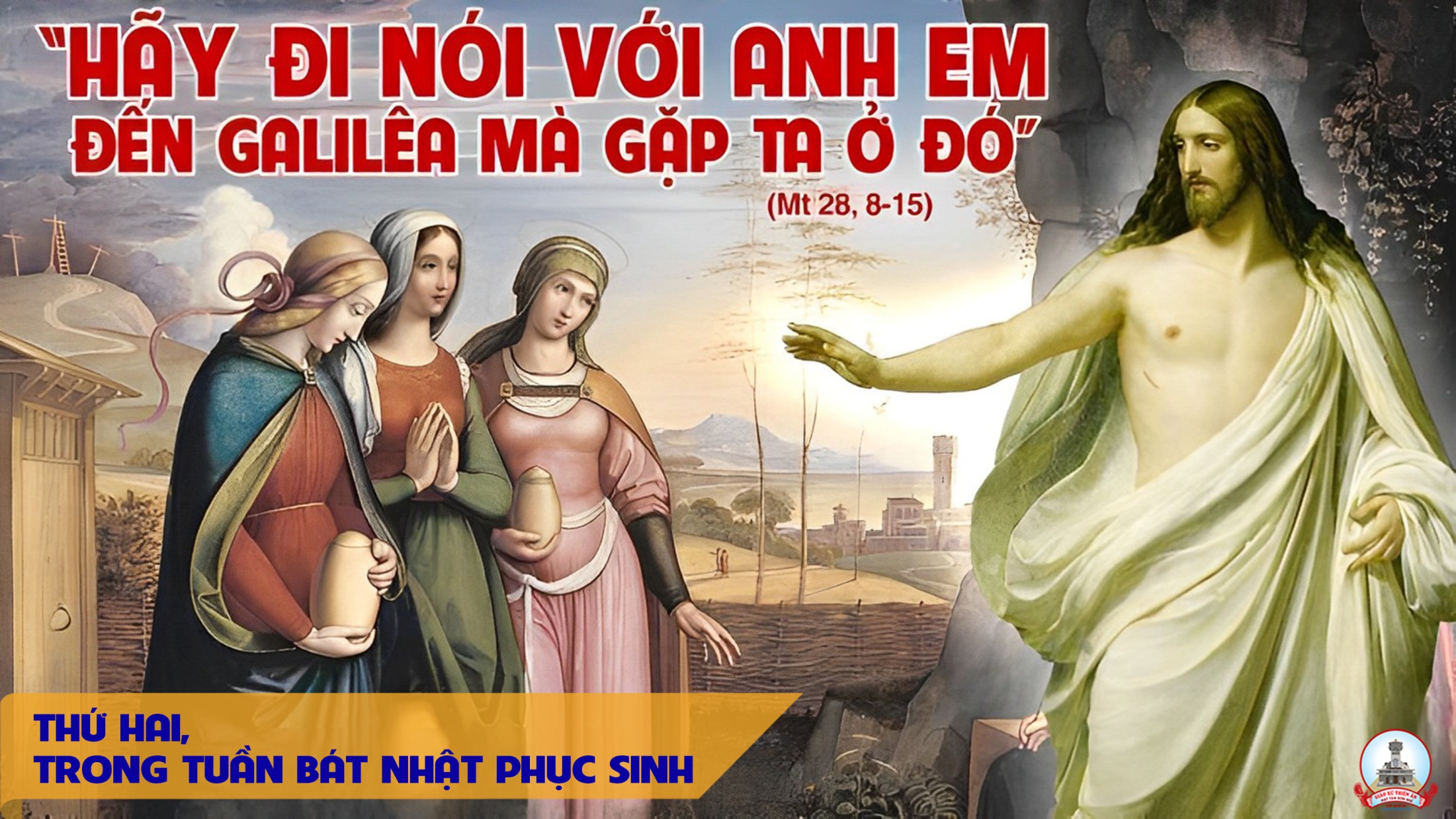 Ca Kết Lễ
Chúa Nay Đã Phục sinh
Lm.Kim long
Đk: Chúa nay thực đã phục sinh. Al-lê-lu-ia Al-lê-lu-ia.
Tk1: Ngài từ trong kẻ chết sống lại. Al-lê-lu-ia, Al-lê-lu-ia. Và niềm vui tràn lan nơi nơi.
Đk: Chúa nay thực đã phục sinh. Al-lê-lu-ia Al-lê-lu-ia.
Tk2: Ngài toàn thắng tội lỗi thế trần. Al-lê-lu-ia, Al-lê-lu-ia. Và ngàn dân hưởng ơn cứu rỗi.
Đk: Chúa nay thực đã phục sinh. Al-lê-lu-ia Al-lê-lu-ia.
Tk3: Ngài rọi chiếu triều ánh sáng ngời. Al-lê-lu-ia, Al-lê-lu-ia. Chỉ đường cho toàn dân đi tới
Đk: Chúa nay thực đã phục sinh. Al-lê-lu-ia Al-lê-lu-ia.
THỨ HAI
TRONG TUẦN BÁT NHẬT PHỤC SINH
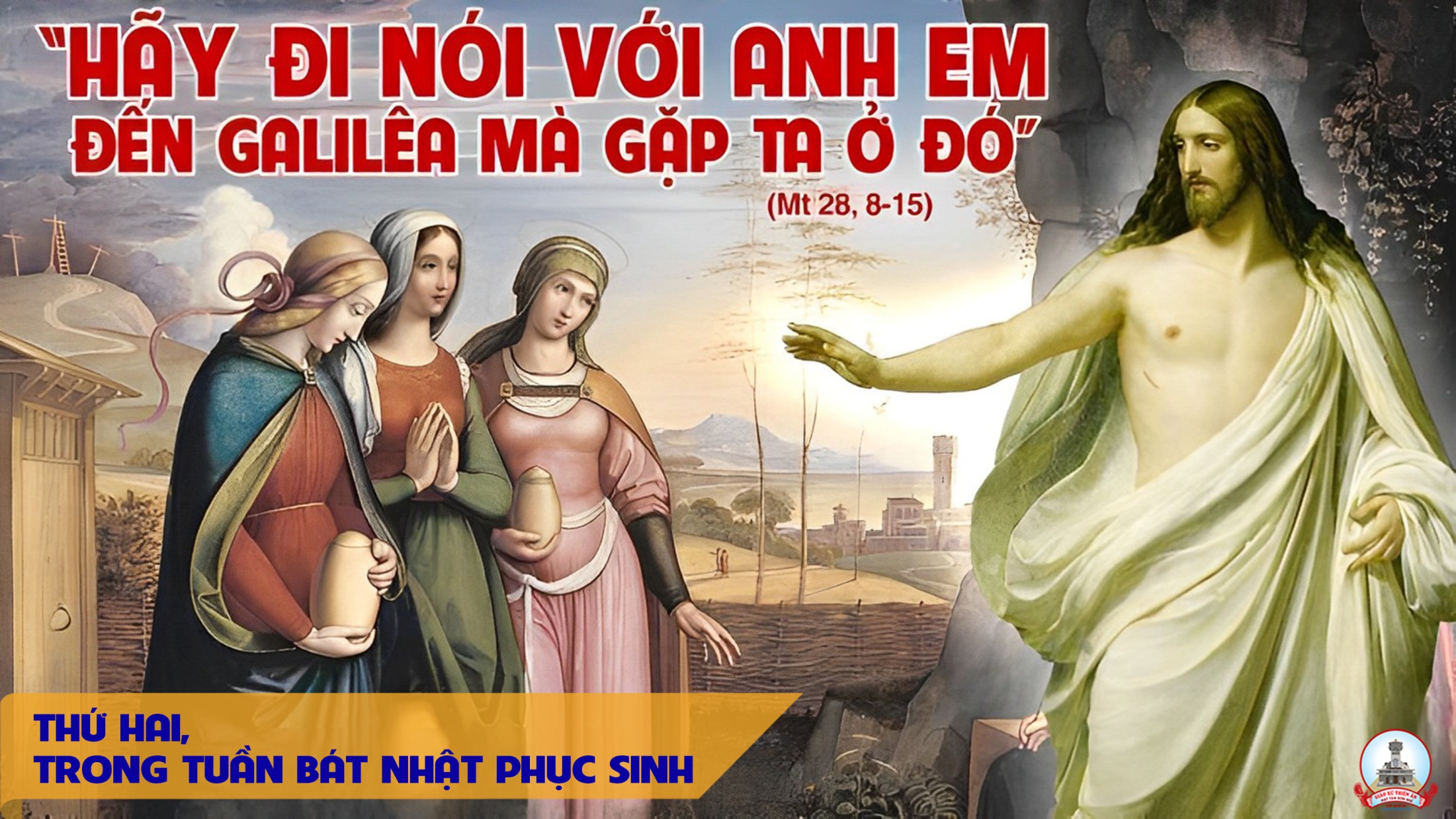